DETERGENTS
Synthetic detergentsSoaps have problems in use for hard water. 
Hard water has calcium and magnesium, which does 
not create lather. Synthetic detergents overcome this 
problem.  Synthetic detergents do not have sodium salts 
of fatty acids. In spite of this the detergents have all the 
properties of soap. Synthetic detergents have long chain 
molecules such as sodium n-dodecyl benzene sulphonate and 
sodium n- dodecyl sulphate.
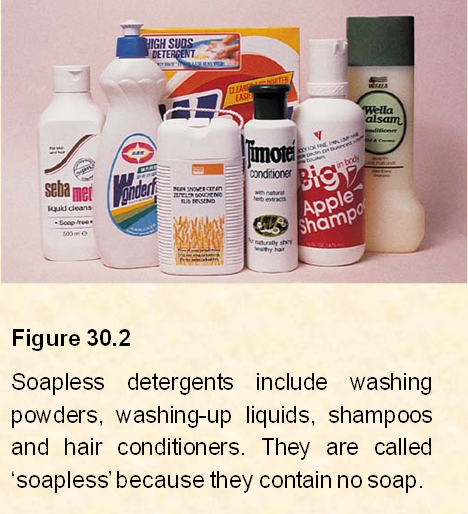 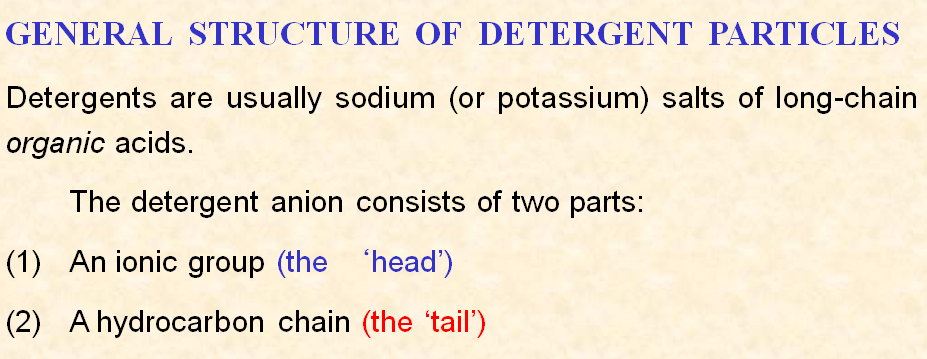 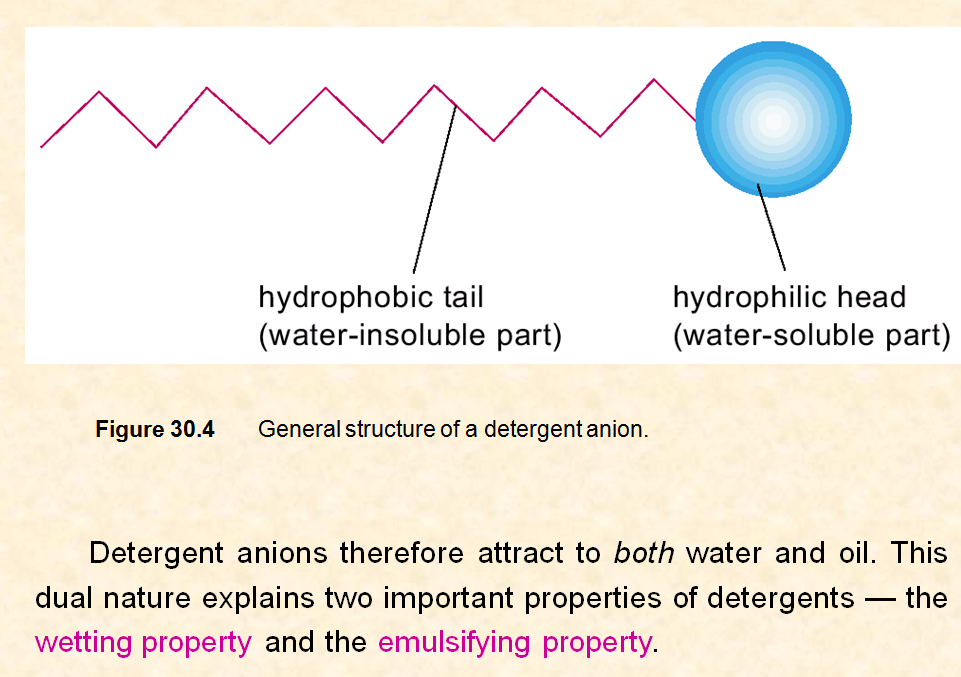 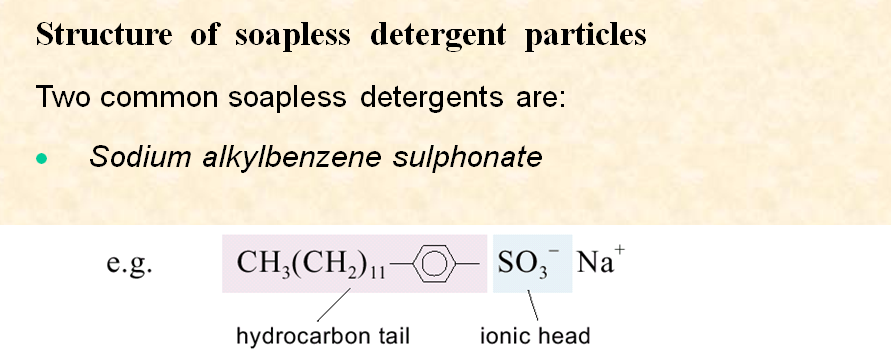 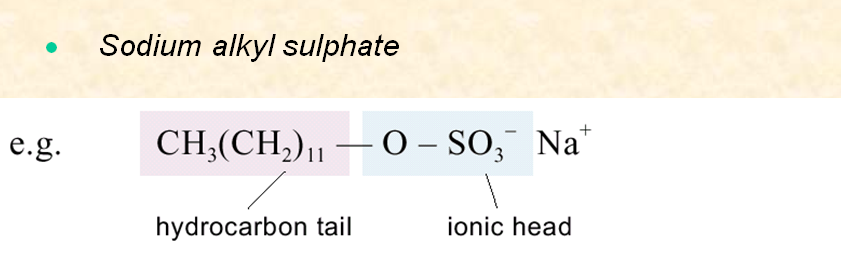 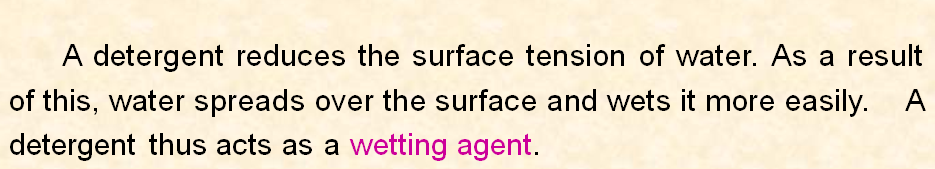 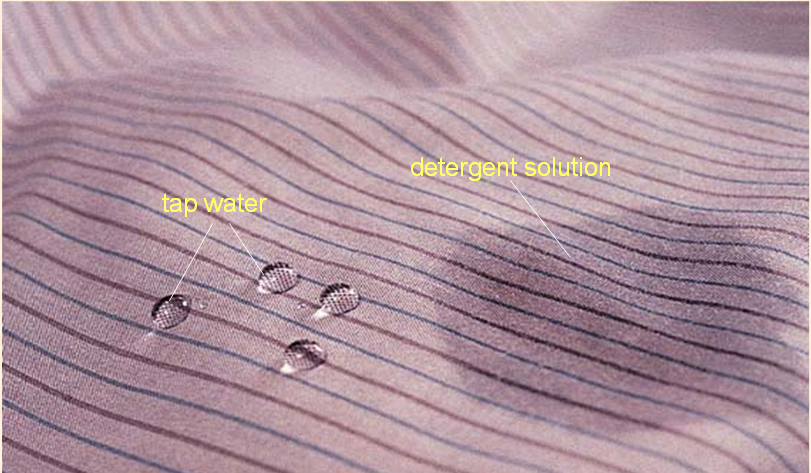 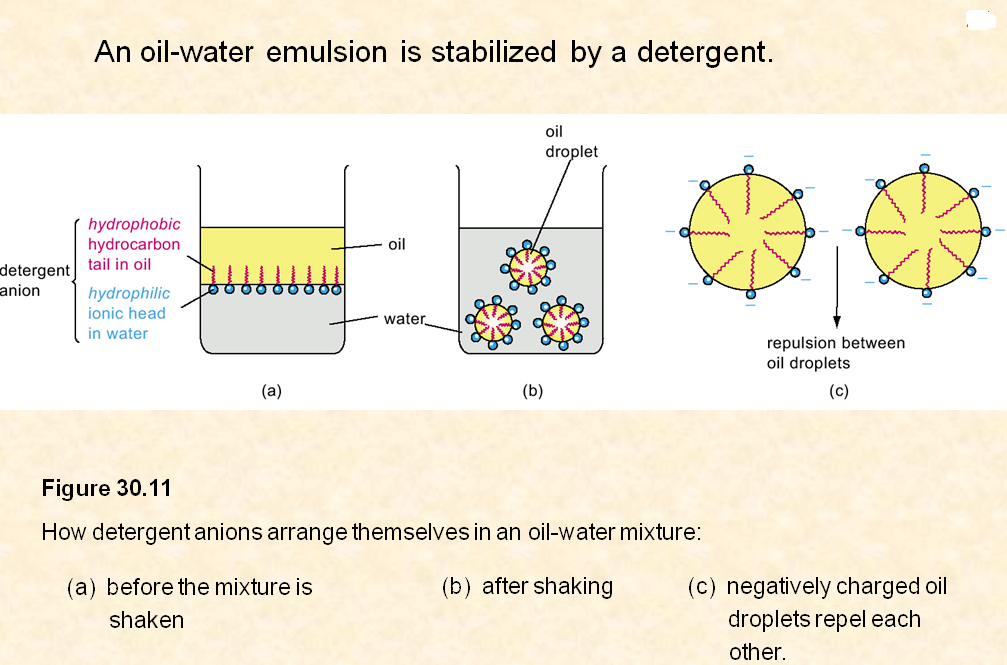 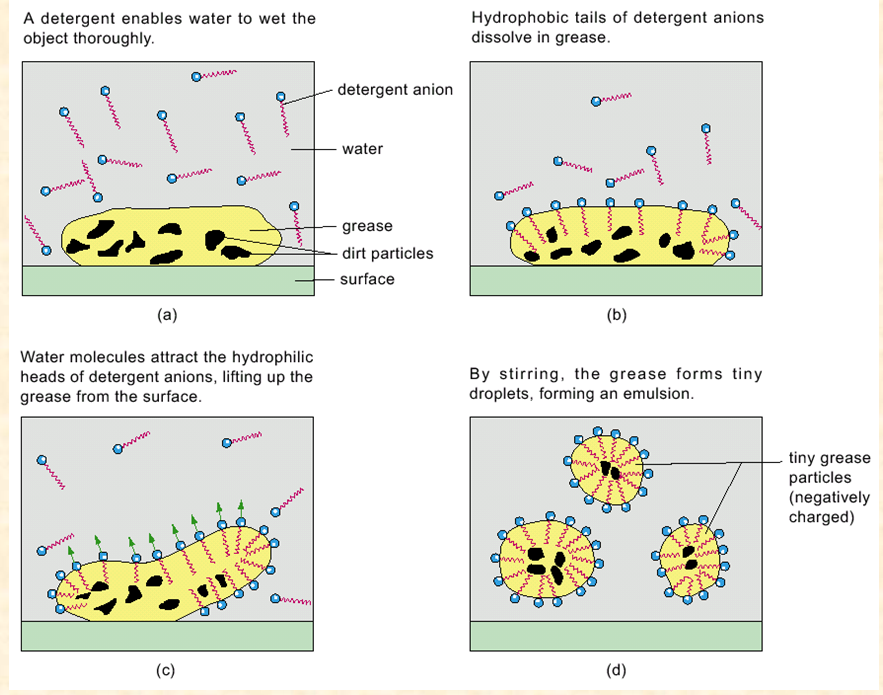 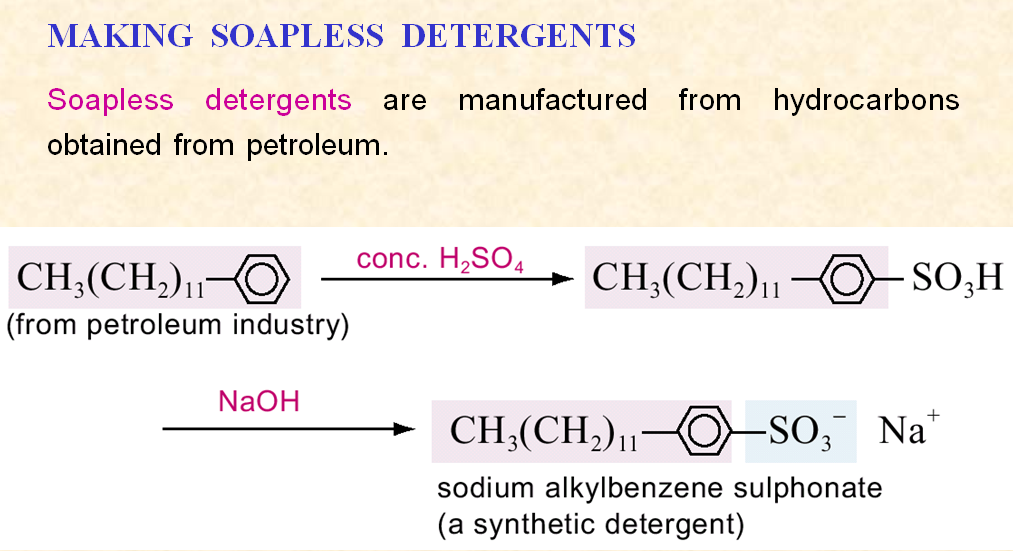 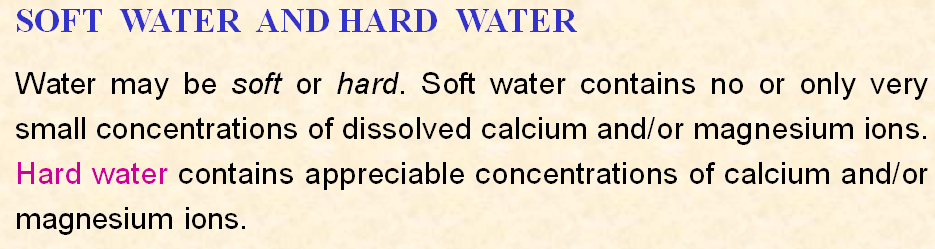 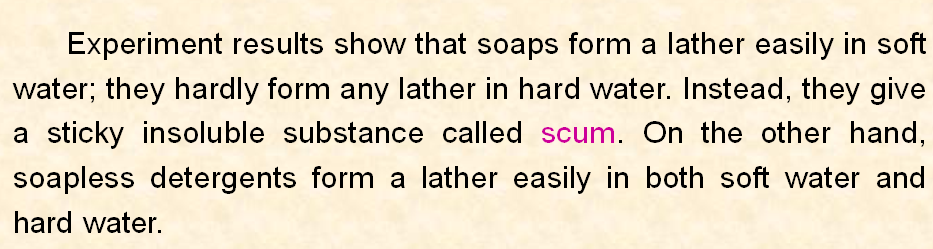 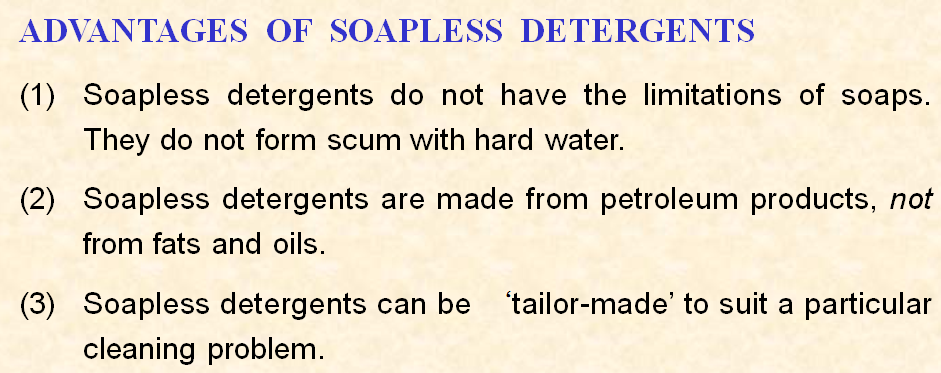 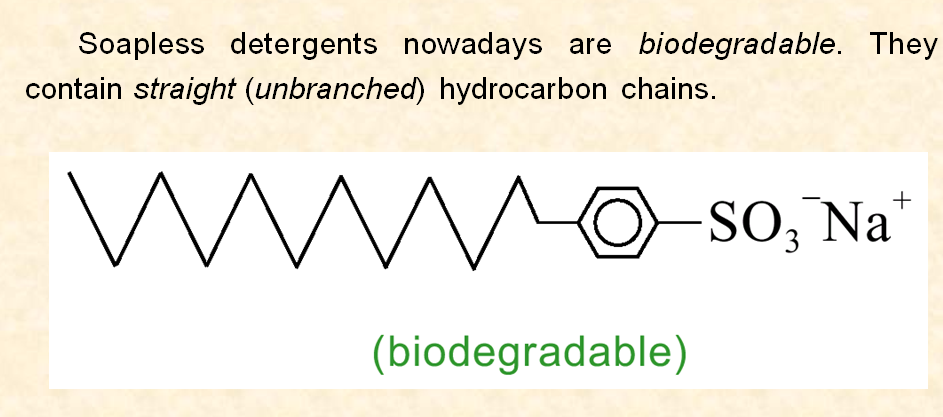 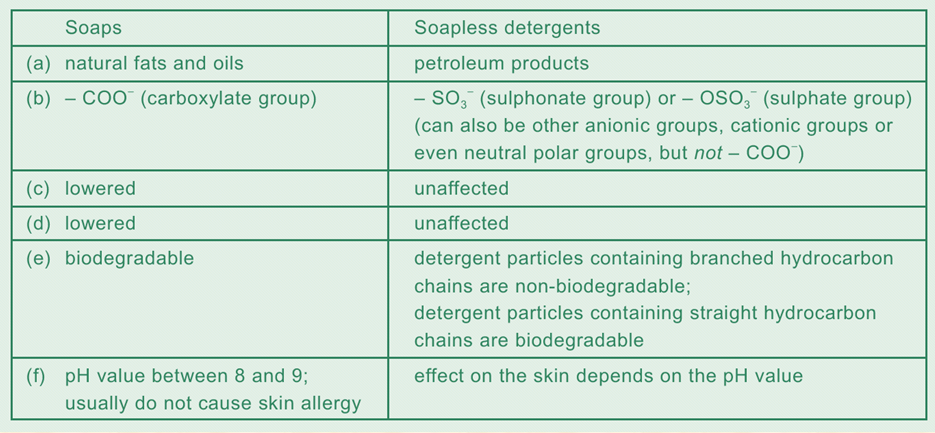